Bioquímica	Clínica
Enzimas hepáticas
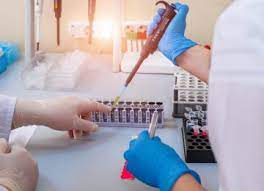 2024-2S
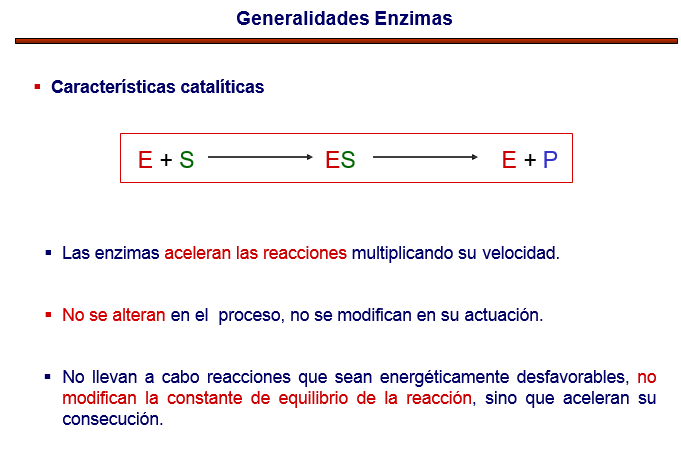 Propiedades generales de las enzimas
Catalizadores de las reacciones  químicas  de los sistemas biológicos

Gran poder catalítico

Poseen un elevado grado de especificidad	de  sustrato

Funcionan	en	soluciones	acuosas	en	condiciones  especiales de pH y temperatura

La función depende de la integridad de la  conformación proteica nativa

Algunas requieren componentes químicos adicionales
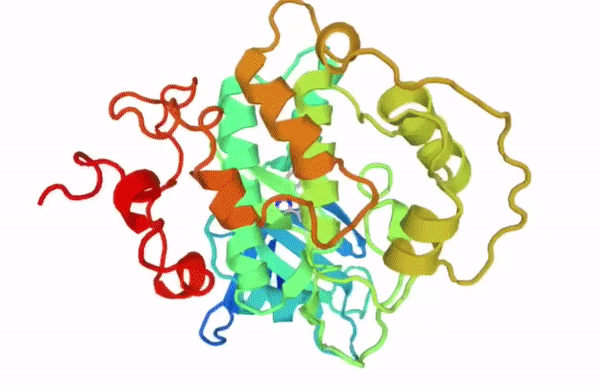 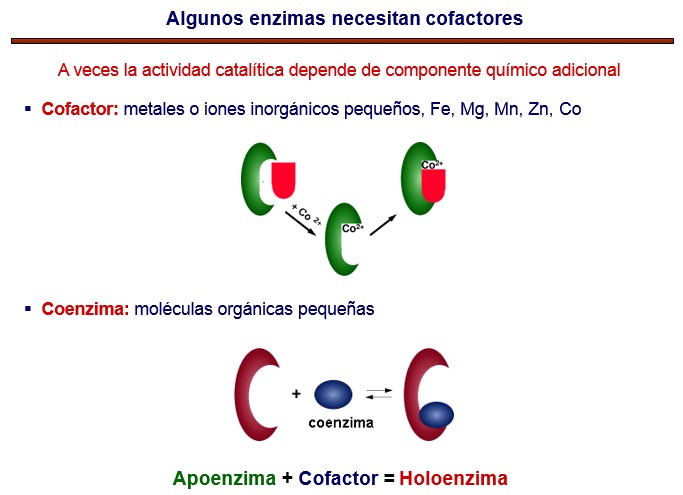 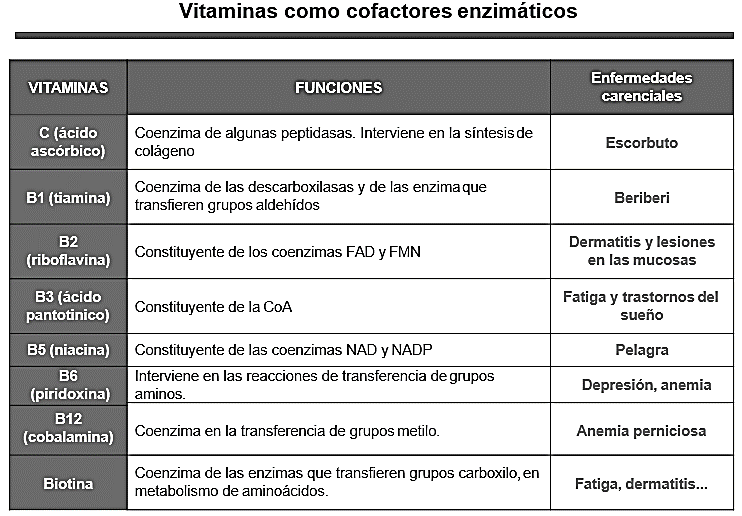 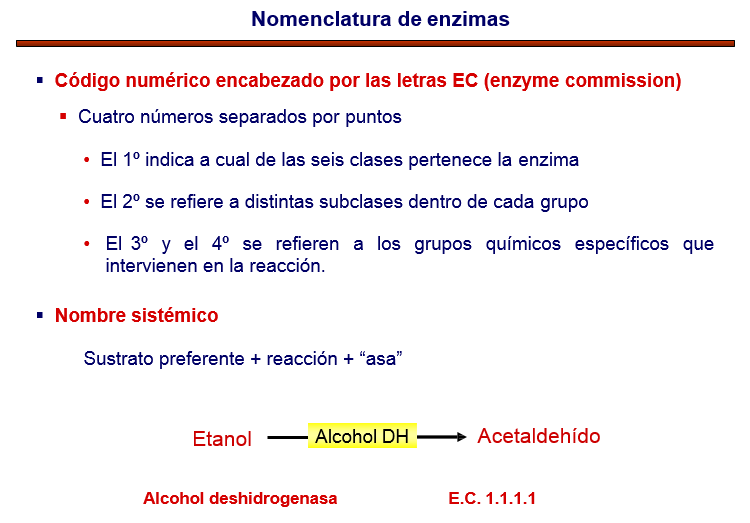 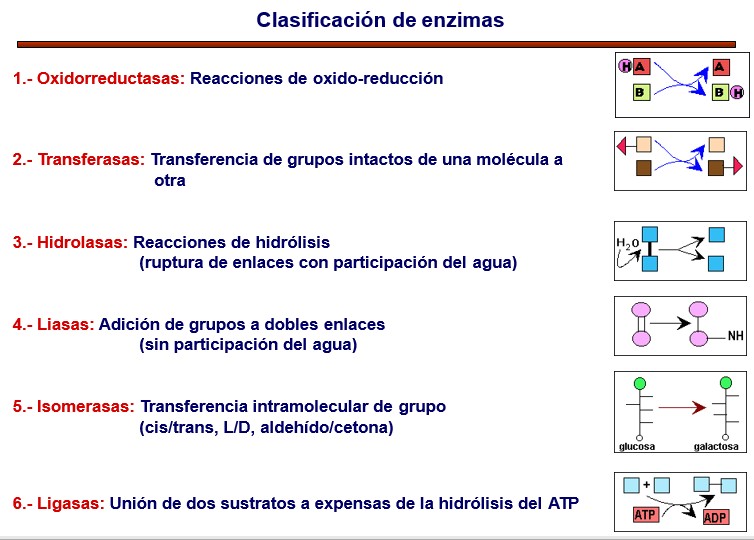 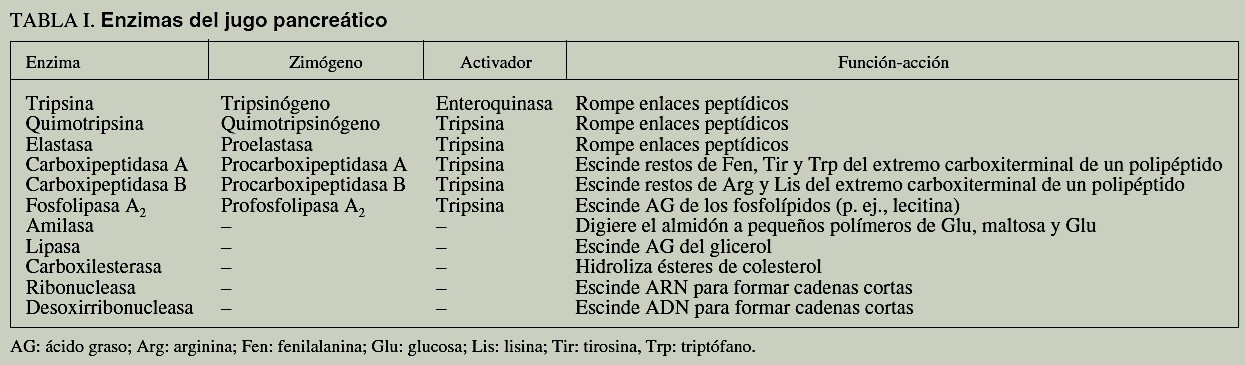 PRUEBAS DE FUNCIÓN HEPÁTICA
Al hígado se le puede asignar la función de un gran laboratorio de
complejas actividades íntimamente relacionadas entre sí (1).
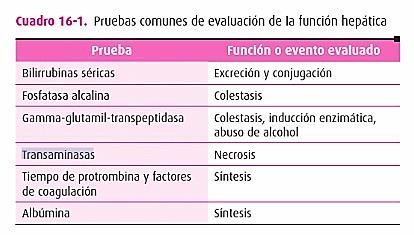 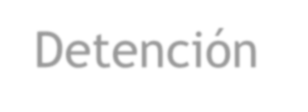 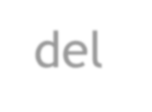 Detención del flujo de bilis hacia el duodeno
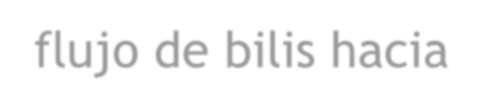 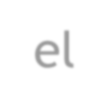 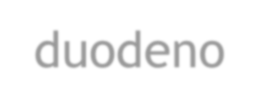 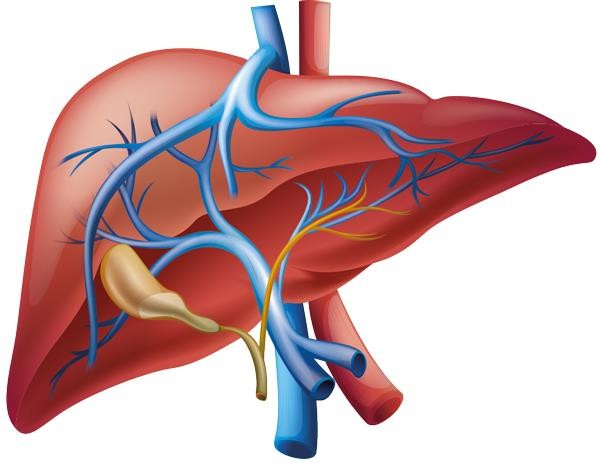 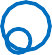 Enzimas -transaminasas
ALANINA AMINOTRANSFERASA (ALT)
ASPARTATO AMINOTRANSFERASA (AST)
GAMMA GLUTAMIL TRANSFERASA (GGT)
ALT- EC: 2.6.1.2
▶  Transaminasa glutámico pirúvica (GPT), enzima que pertenece   al   grupo   de   las   transaminasas (aminotransferasas).
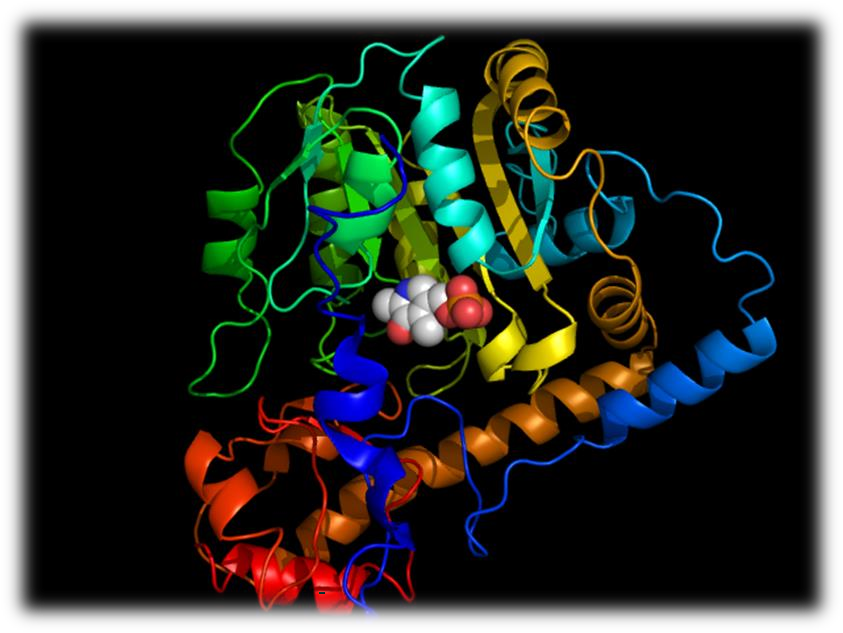 ▶  Principalmente células del hígado.
▶  La  elevación de  las  cifras normales  puede  indicar lesión  hepática  por  destrucción  de  hepatocitos (citolisis).
▶  Tvida ½ - 18h
▶
Causas:	elevación	de	ALT	en	sangre	son	las
enfermedades que afectan al hígado, incluyendo el
consumo	excesivo	de	bebidas
alcohólicas,
esteatosis
determinados	medicamentos,
hepática,	hepatitis
A,	hepatitis	B,	hepatitis
C, cirrosis hepática y hemocromatosis
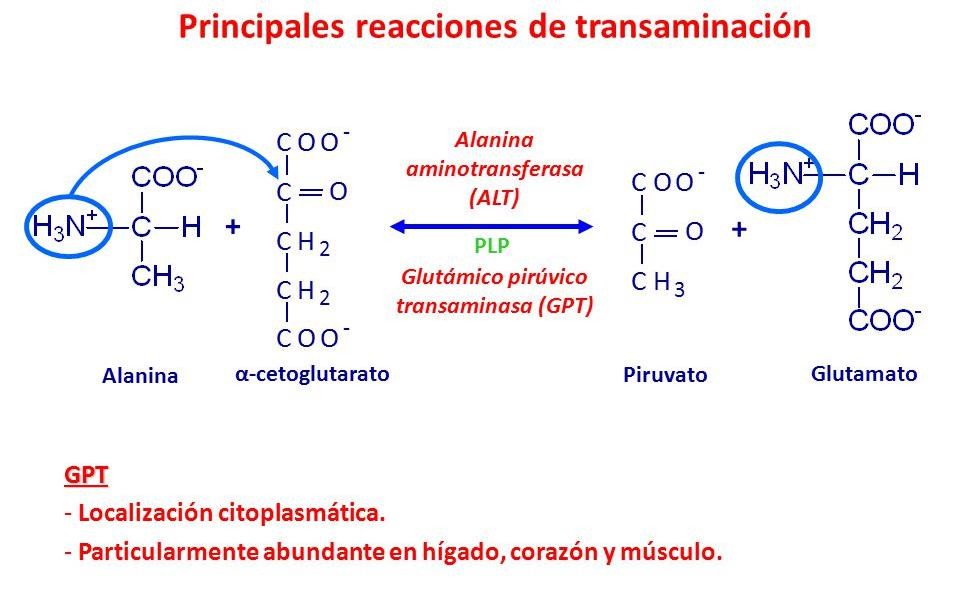 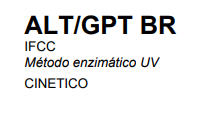 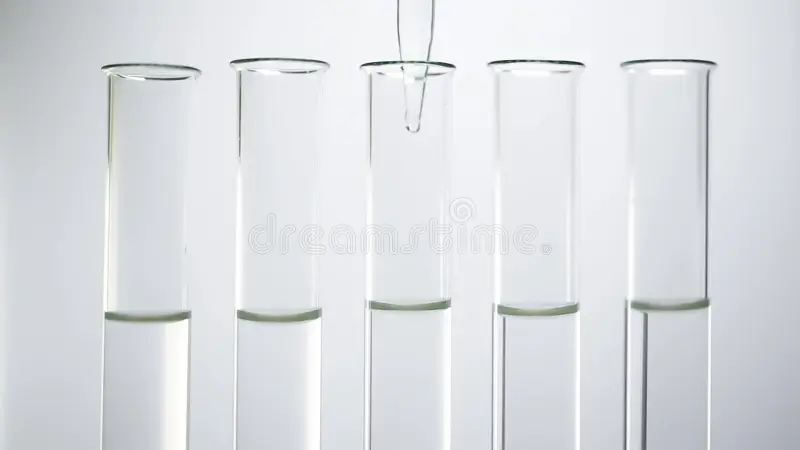 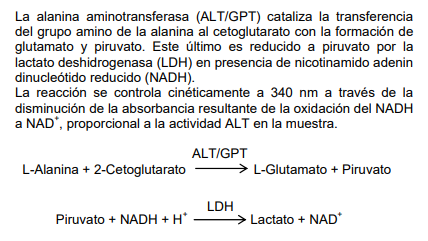 Respetar la longitud de onda =340 nm
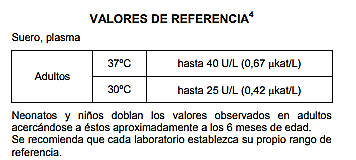 AST - EC 2.6.1.1
▶  transaminasa glutámico-oxalacética (GOT)
▶  Enzima aminotransferasa que se encuentra en varios   tejidos   del   organismo   de   los mamíferos, especialmente en el corazón, el hígado y el tejido muscular.
▶  Cantidades elevadas en el suero en casos de infarto agudo de miocardio, de hepatopatía aguda  y  de  miopatías,  por  el  empleo  de
de
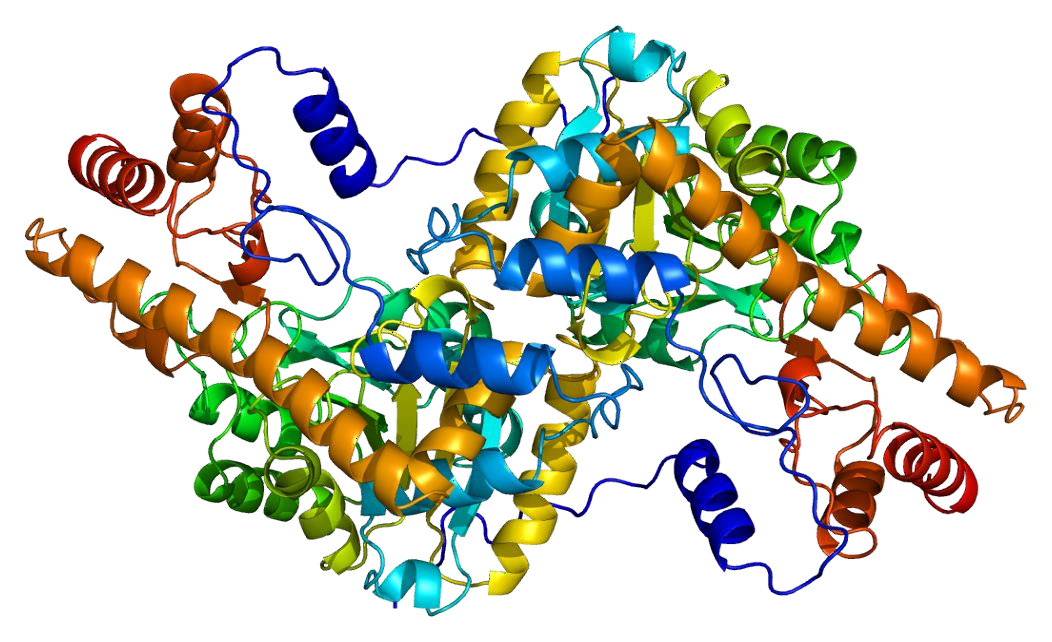 determinados	fármacos	y	en	casos
cualquier enfermedad o trastorno en donde
las células resulten dañadas gravemente.
GGT- EC: 2.3.2.2
▶  Enzima del tracto hepatobiliar
▶  Presentes en el citoplasma , pero la fracción más grande se encuentra en la membrana celular.
▶  GGT encontrado en muchos tejidos como el riñón, la actividad relativamente  alta  en  la  porción  canalicular  del  hepatocito, páncreas acinar, próstata, conducto biliar.
▶  Participa  en  la  transferencia  de  aminoácidos  a  través  de  la membrana celular, reabsorción de aas del filtrado glomerular y de la luz intestinal.
▶  En el metabolismo del glutatión mediante la transferencia del resto glutamil a una variedad de molécula aceptora
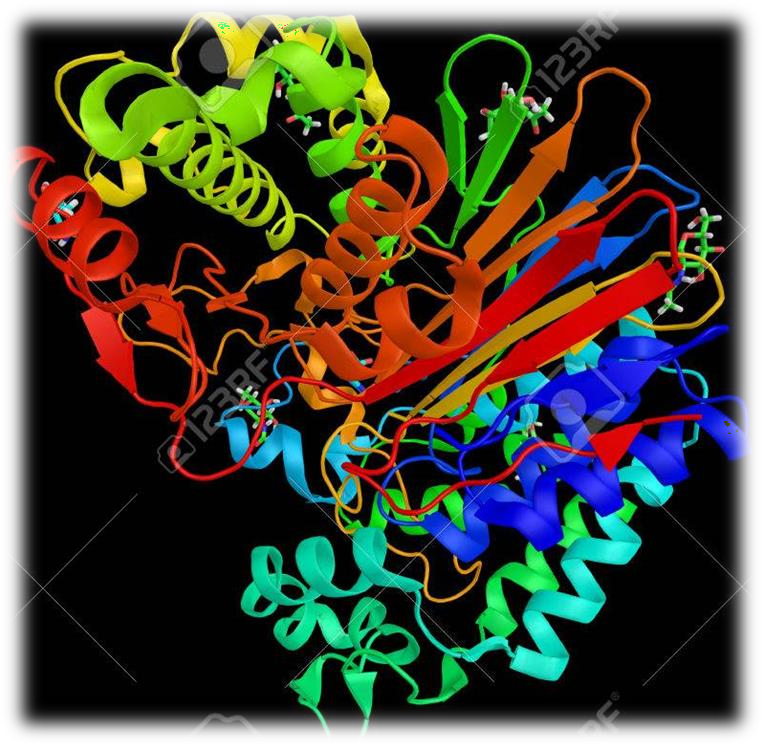 FOSFATASA ALCALINA: UBICACIÓN
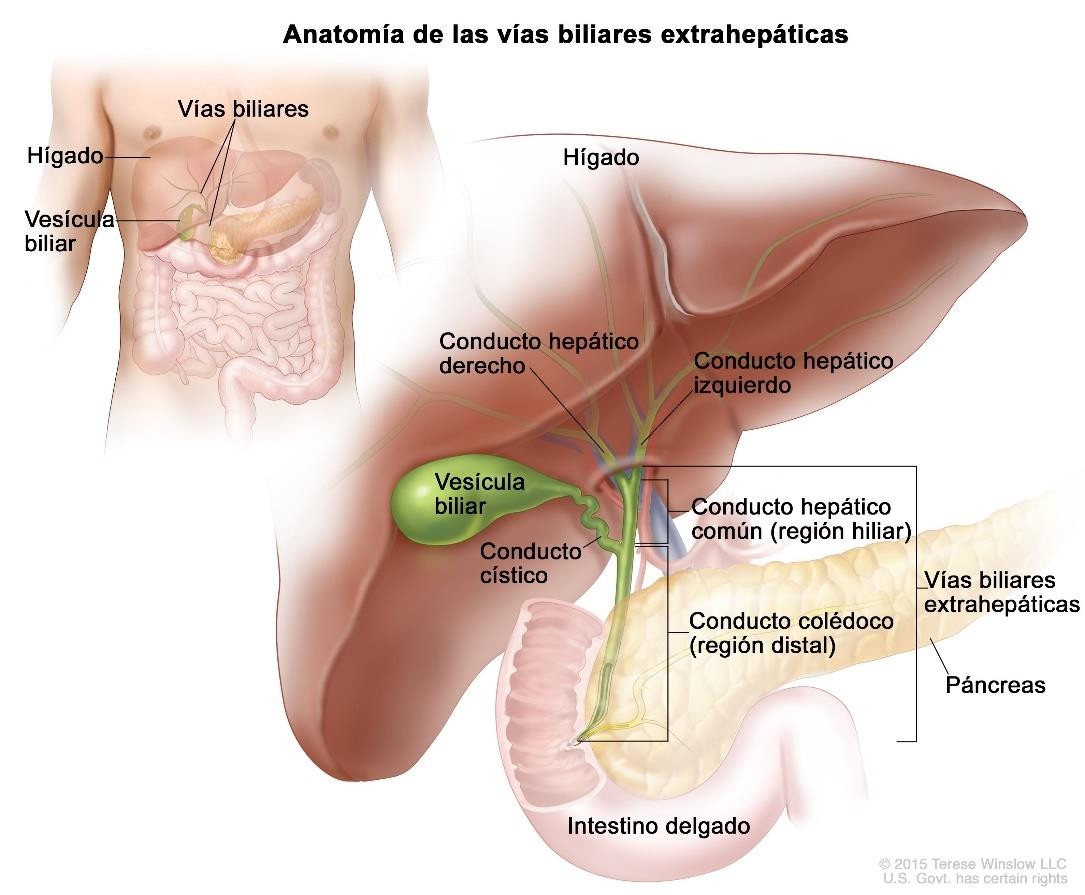 Todos  los  tejidos  pero  está  particularmente 	concentrada en el hígado, las vías biliares, los 	riñones,  los  huesos,  la  placenta  y  la  mucosa 	intestinal (1).

Aquellos   tejidos   que   tienen   funciones   de 	transporte de nutrientes y en el hueso durante el 	proceso  de  calcificación  (niños,  adultos  con 	fracturas recientes, etc).
Los	niveles
en	suero	se	ven	elevados	en
enfermedades óseas y hepáticas.
BIBLIOGRAFÍA
Henry JB. El Laboratorio en el Diagnóstico Clínico. Madrid: Marban; 2005.  1504 p.
Balcells Gorma, A. La Clínica y el Laboratorio. Edición Masson.